CENTRO ALZHEIMER FUENGIROLA
CLICK
TO VIEW
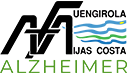 Company Name
CENTRO ALZHEIMER FUENGIROLA
Date of Interview
06.10.21 via Telephone call
Contact Person
Gerardo Romero Domínguez (CEO of Lynka
Email
gromero@lynka.net
The ASOCIACIÓN DE FAMILIARES DE ENFERMOS DE ALZHEIMER DE FUENGIROLA - MIJAS COSTA, whose CIF is G92410216 and address is S/ Miguel Ángel nº 7 Villa Dolores in Fuengirola, Málaga, was bidding for a technical project of installations and construction management and certification for "Day-care unit" in Fuengirola (Málaga).  The architect responsible for the project, and president of the association is Paloma Ramos Guzmán whose ID is 24831116V. 

The project included the realisation and justification of the following specialities: Fire Protection Installations, Low Voltage Interior Electricity, Thermal Installations of Air Conditioning, ACS, Plumbing and Sanitation Installations, the realisation of the Qualified Activity Project and special telecommunications and domestic installations. 

Estudio de Ingeniería Lynka, S.L. was awarded the project with the corresponding justification of the calculations in accordance with current regulations, energy efficiency and the well-being of people and ensured the coordination of these works, guaranteeing the integrity of the installation and compatibility between systems, thus avoiding unnecessary redundancies that increase the complexity and cost of the project.
1
ORGANISATION PROFILE
HOW MANY STAFF IS DIRECTLY EMPLOYED BY THE ORGANISATION?
IN ADDITION TO STAFF  PRE COVID, HOW MANY PEOPLE ACCESS THE BUILDING  ? (eg tenants, students, members of the public etc)
300
MORE THAN                       PEOPLE DAILY
80 EMPLOYEES
HOW LONG HAS THE ORGANISATION BEEN DRIVING A GREEN REVOLUTION/ INTRODUCED SDG POLICY’S   OR ACTIONS?
WITHIN  LAST 17 YEARS
WHAT SECTOR/S IS THE ORGANISATION ACTIVE IN?
HOW WOULD YOU DESCRIBE YOUR MAIN STAKEHOLDERS OR OCCUPANTS?
LYNKA is active in the building, Telecommunications and Energy & Water sectors.
Industrial companies, architects, public services, individuals. In general, interest groups related to the sectors mentioned above.
GOOD PRACTICES
WHAT IS YOUR  VISION AND STRATEGY  RELATED TO SUSTAINABLE DEVELOPMENT/CLIMATE ACTIONS?
The company's vision of sustainable development is to carry out work with the best achievable energy rating in order to reinforce our commitment to the environment and to the well-being of people. To this end, the company's strategy is to assist our clients with professionals in each of the specialities.
2
GOOD PRACTICES
WHAT ACTIONS DID YOU TAKE?
In the Drafting, Construction Management and Certification of the Technical Projects for Technical Installation Projects for "Day Care Unit" in the town of Fuengirola, Malaga. The best practice actions carried out have been: - Technical installation project, installation execution management, and Technical management certificates for the installation of applied home domotics, allowing us to address aspects of interest in this type of building, such as energy saving, communications, security and communications, security and comfort, among others. - Technical installation project, installation execution management and technical management certificates for internal viewing circuit, aimed at improving well-being, in areas of interest that allow specific image processing for the study and analysis of specialised personnel.
WHICH PARTNERS AND STAKEHOLDERS  WERE INVOLVED?
In addition to our company, the client who contracted our services was Francisca Lebrón Escolar (A.F.A’s president).
DID YOU RECEIVE ANY KIND OF TRAINING OR SUPPORT REGARDING YOUR ACTIONS?
All the technicians involved have the necessary formation (degree, courses, masters) for the development of the works with their respective sections oriented to the sustainability and the well-being of the people.
WHICH RESULTS DID YOU ACHIEVE ALREADY?
In the realised installations, the achievements already obtained from the implementation of the above-mentioned actions have been:
Reduction of energy consumption 
Well-being of customers and staff inside the building and increased satisfaction and recommendations from both sides.
WHAT ARE YOUR FUTURE PLANS AND NEXT STEPS?
Future plans include the possibility of certifying the facilities according to BREEAM or LEAD, and if necessary, to analyse and update the climate systems in accordance with current regulations.
3
RECOMMENDATIONS
WHAT ARE YOUR MOST IMPORTANT TIPS & ADVICE TO GIVE TO OTHER ORGANISATIONS TO IMPLEMENT SDG WITHIN THEIR BUSINESS?
WHAT KIND OF HELP AND TOOLS DO YOU NEED TO REALISE YOUR FUTURE GOALS?
BREEAM and LEAD certification courses
Renewable energy supply
Introduction of sustainability professionals
Consult advisors.
Support from professionals already trained in Sustainable Development (advisors)
Attending lectures or meetings on circular economy, sustainability and wellbeing programmes.
Keeping up to date with new regulations.
WHAT SUSTAINABLE GOALS WOULD YOU LIKE TO IMPLEMENT IN THE FUTURE?
01
Sustainable Infrastructure/Buildings – SDG11 Sustainable cities and Communities and SDG13 Climate action:
Improve the efficient development/design of climate facilities with the introduction of new specialists (within the next 6 months).
Increasing the building's percentage of renewable energy with the introduction of self-consumption plants or aerothermal generators. (Within the next 1-3 years).
Energy and Resource Efficiency – SDG 7 Affordable and clean energy and SDG12 Responsible consumption and production:
02
Sustainable Eco-systems and Collective Action – SDG4 Quality Education, SDG12 Responsible consumption and production and SDG17 Partnership for the Goals:
03
Provide our staff with training courses on new ways to implement sustainable development in the next 1-3 years
Digital Technology for Sustainable Enterprise Centres – SDG8 Decent work and Economic Growth and SDG13 Climate action:
04
Improvement of the domestic technologies which increase and ensure people’s wellbeing (within the next 6 months)
05
Sustainable Futures for Enterprise Centres – SDG 9 -Industrial innovation & infrastructure and SDG17 Partnership for the Goals:
Improvement or update of photovoltaic or solar installation design programmes (within the next 1-3 years)